A Function Based Approach to Addressing  Challenging Behaviors
Ken Kramberg
Cortney Keene
AGENDA
Overview and basics of Applied Behavior Analysis (ABA)
Components of a Functional Behavior Assessment (FBA) and an effective Behavior Support Plan (BSP)
Environmental and Sensory Considerations
De-escalation and Relationship Skills
2
What is ABA?
Applied behavior analysis focuses on objectively defined, observable behaviors of social significance. It seeks to improve the behavior under study, while demonstrating a reliable relationship between the procedures employed, through the use of the methods of science: description, quantification and analysis.
(Cooper, Heron, and Heward, 1987)

So, what does that all mean?
Learning is controlled by events that situations that occur immediately before and immediately after a behavior.
Learning can be broken down scientifically using the ABC’s of behavior
3
ABC’s of Behavior
Behavior is maintained by both the antecedent and the consequence to the behavior.

Antecedent - occurs immediately before a behavior

Behavior - described in observable and measureable terms, exactly what they are DOING

Consequence - occurs immediately after a behavior (determine if behavior will increase, maintain, or decrease)
4
Only Two Basic Functions
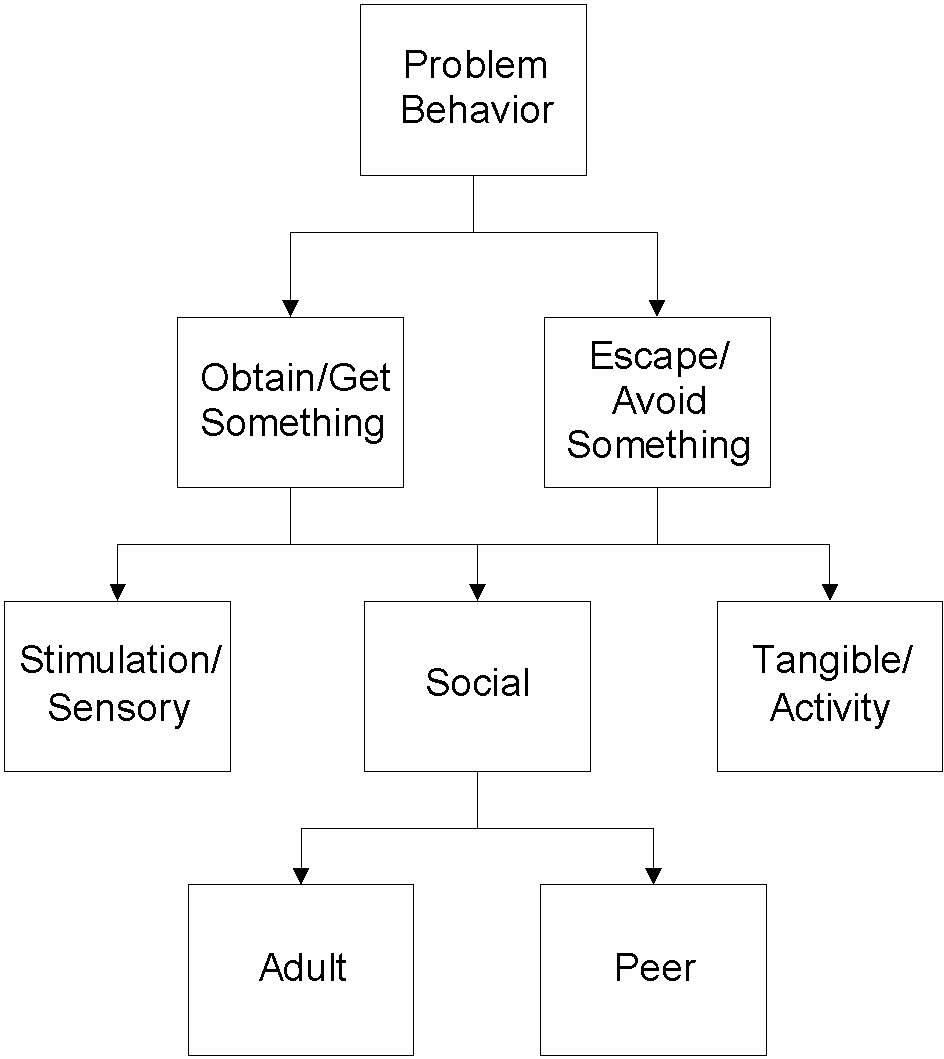 Positive 
Reinforcement
Negative  
Reinforcement
from Horner & Sugai at www.pbis.org
5
[Speaker Notes: For example-
   Many students use off topic comments/inappropriate language to obtain 
    attention from peers through their reactions and to escape the task at hand.

  In this example, social reinforcement is obtained from the peers and the 
   adult.
  Remember reinforcement is positive and negative.

NOTE:
  When control is offered as a possible function- think about what is underlying that perception.
  Control can be a way:
 To hide skill deficits; therefore escaping/avoiding a task 
 To hide fears around social acceptance; therefore escaping/avoiding a situation
 For an individual to assert themselves; therefore gaining/obtaining the attention of peers/adults]
Function Based Approach
A process that focuses on
			changing environmental factors
instead of 
fixing the person.

It’s about what we as adults will do differently!
6
FBA Team Process Steps
Collect information.
Develop testable hypothesis or summary statement.
Collect direct observation data to confirm summary statement.
Develop “competing pathways” summary statement.
Develop BIP.
Develop details & routines for full implementation of BSP.
Develop strategies for monitoring & evaluating implementation of BSP.
Build a Competing Behavior Pathway
Maintaining
Consequence
Desired 
Behavior
Setting Event
Triggering
Antecedent
Maintaining
Consequence
Problem 
Behavior
Replacement
Behavior
Adapted from Crone, D.A. and Horner,R.H.,  2003
8
Behavior Intervention Program (BIP)
Two Goals:
Reduce problem behaviors
Increase appropriate behaviors
Make behaviors:
Irrelevant
Inefficient
ineffective
9
Making it Work
(“The Devil Is In The Detail”)
Environmental Factors

Sensory Factors

Relationship Factors
10
The Environmental Factor
Often One of the Simplest and Easiest Tools To Manipulate to Effect Positive Behavior Change
What Environmental Factors Do You Control That Can Help  Effect Positive Change?
The Sensory Factor
Always Consider The Childs Sensory Needs First
What are good examples of sensory needs and sensory diet which we can address?
The Relationship Factor
Well designed interventions often succeed or fail based on the quality of the relationship the child has with the helping adult